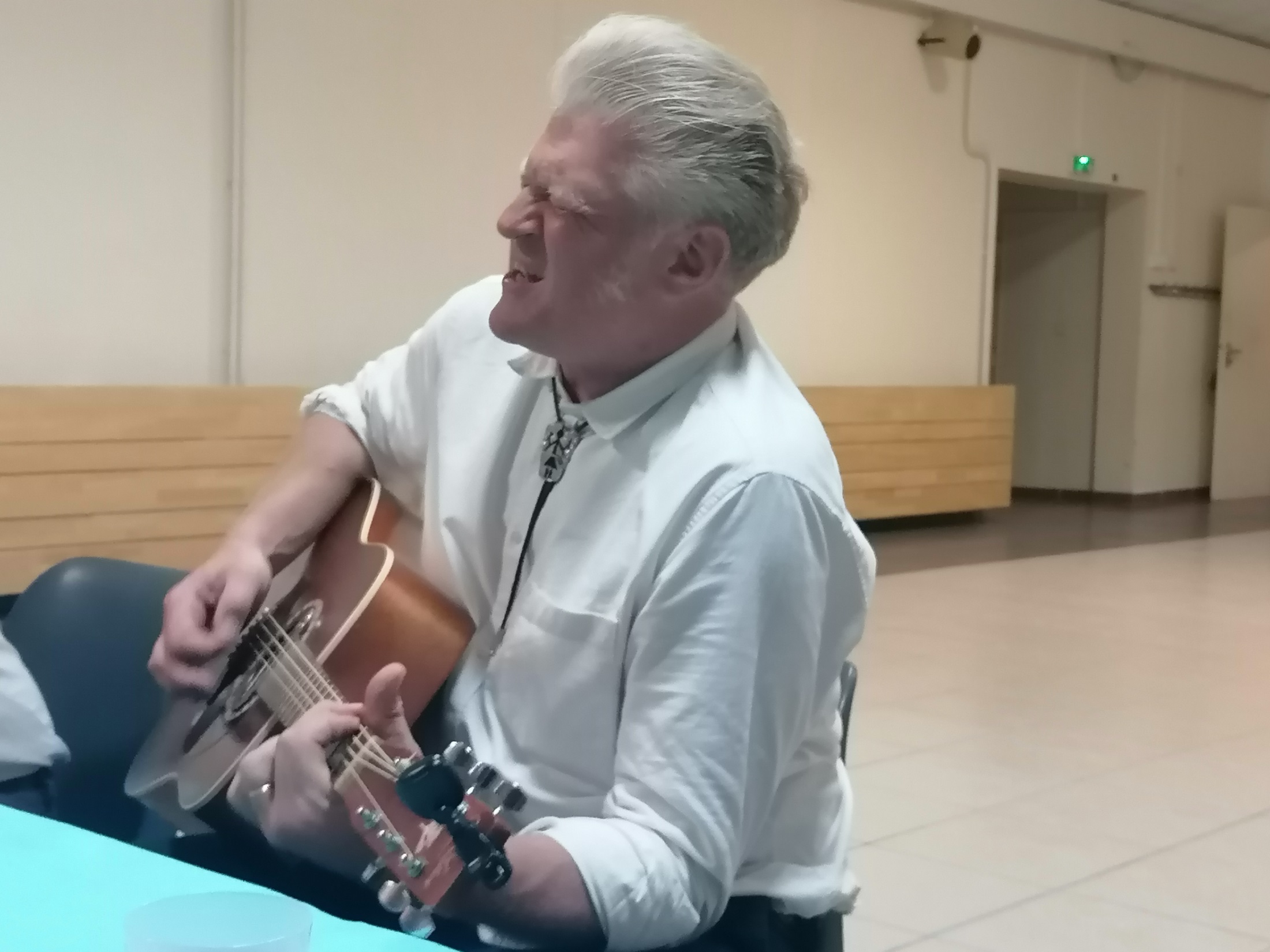 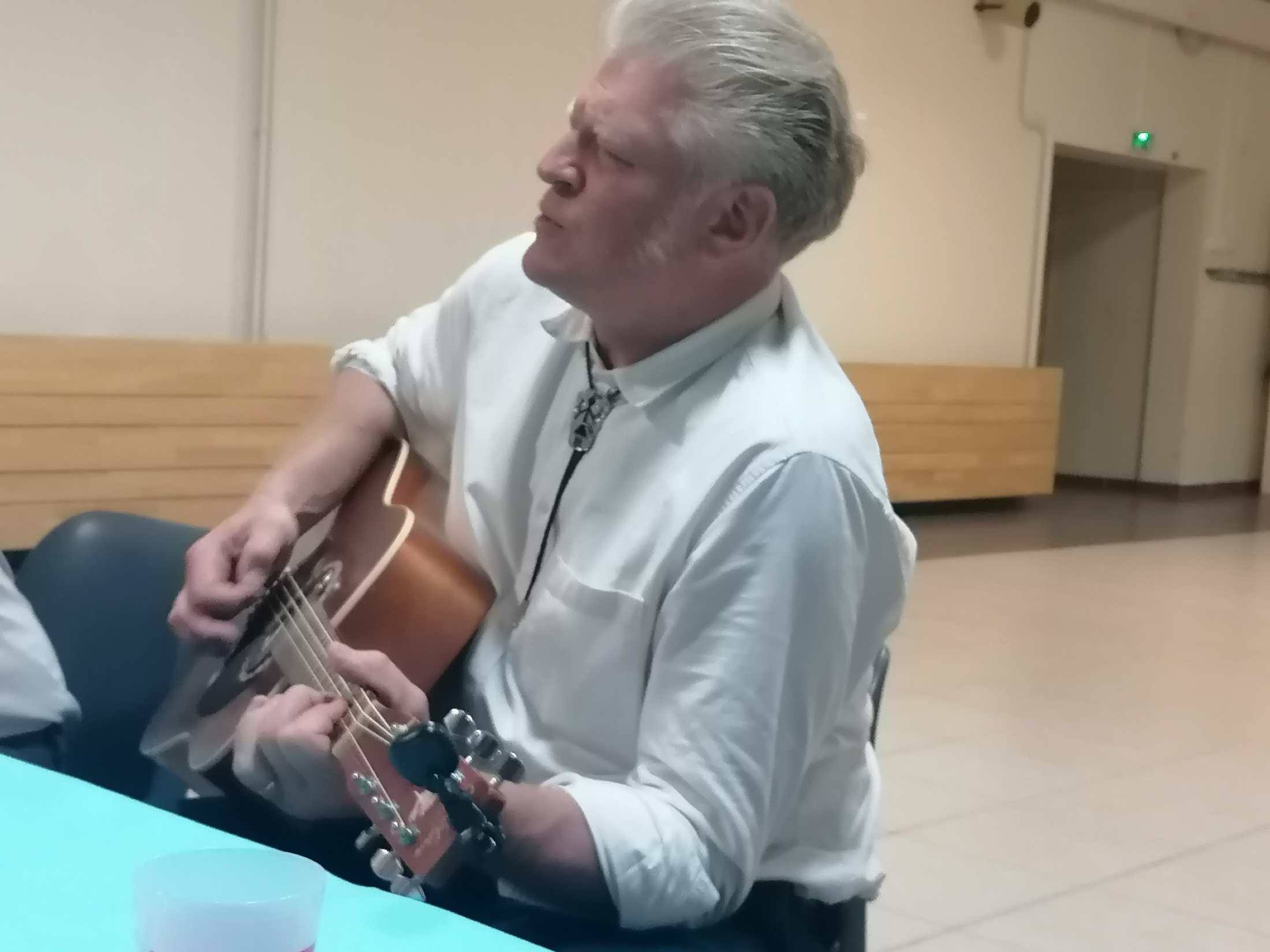 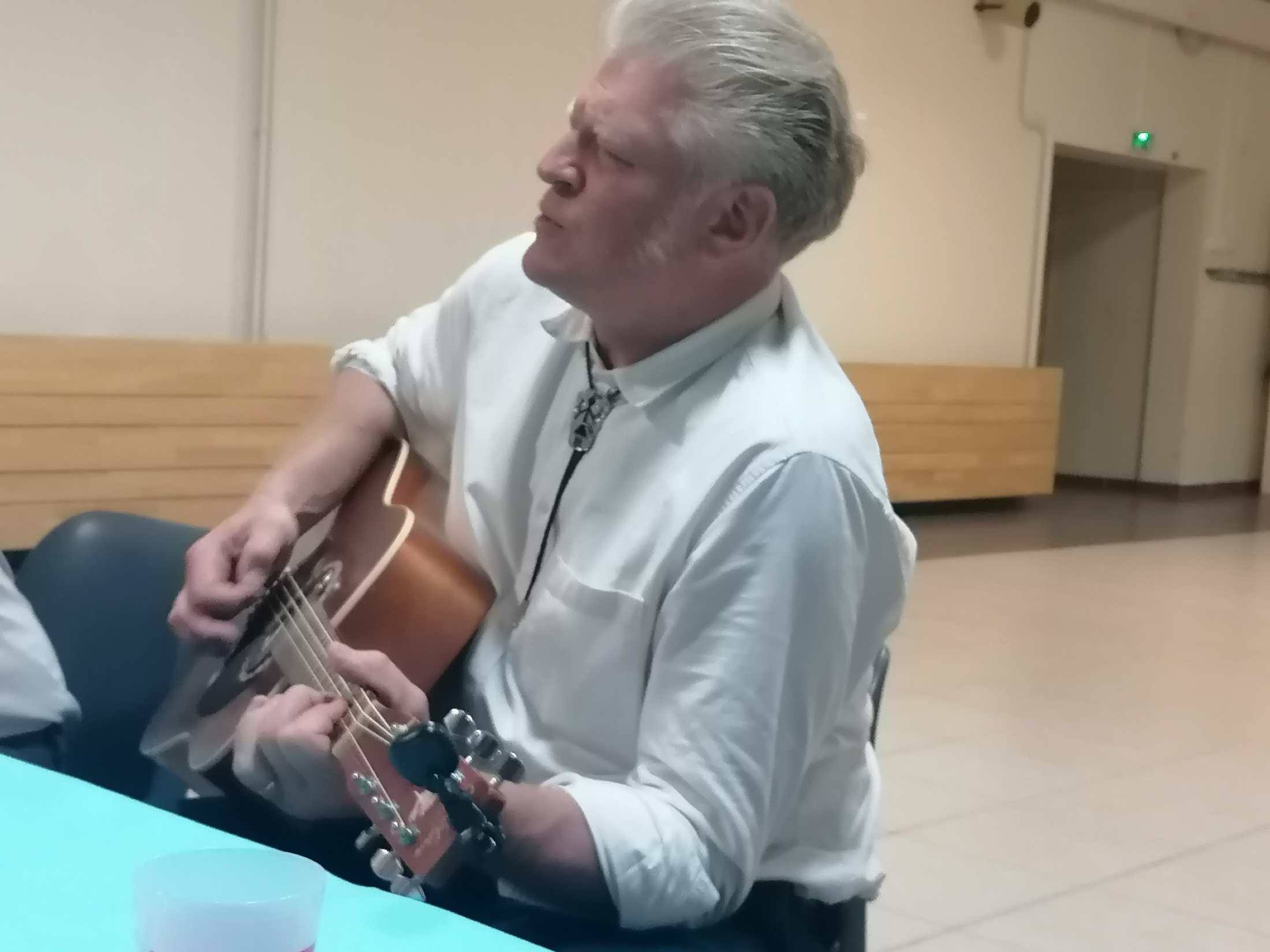 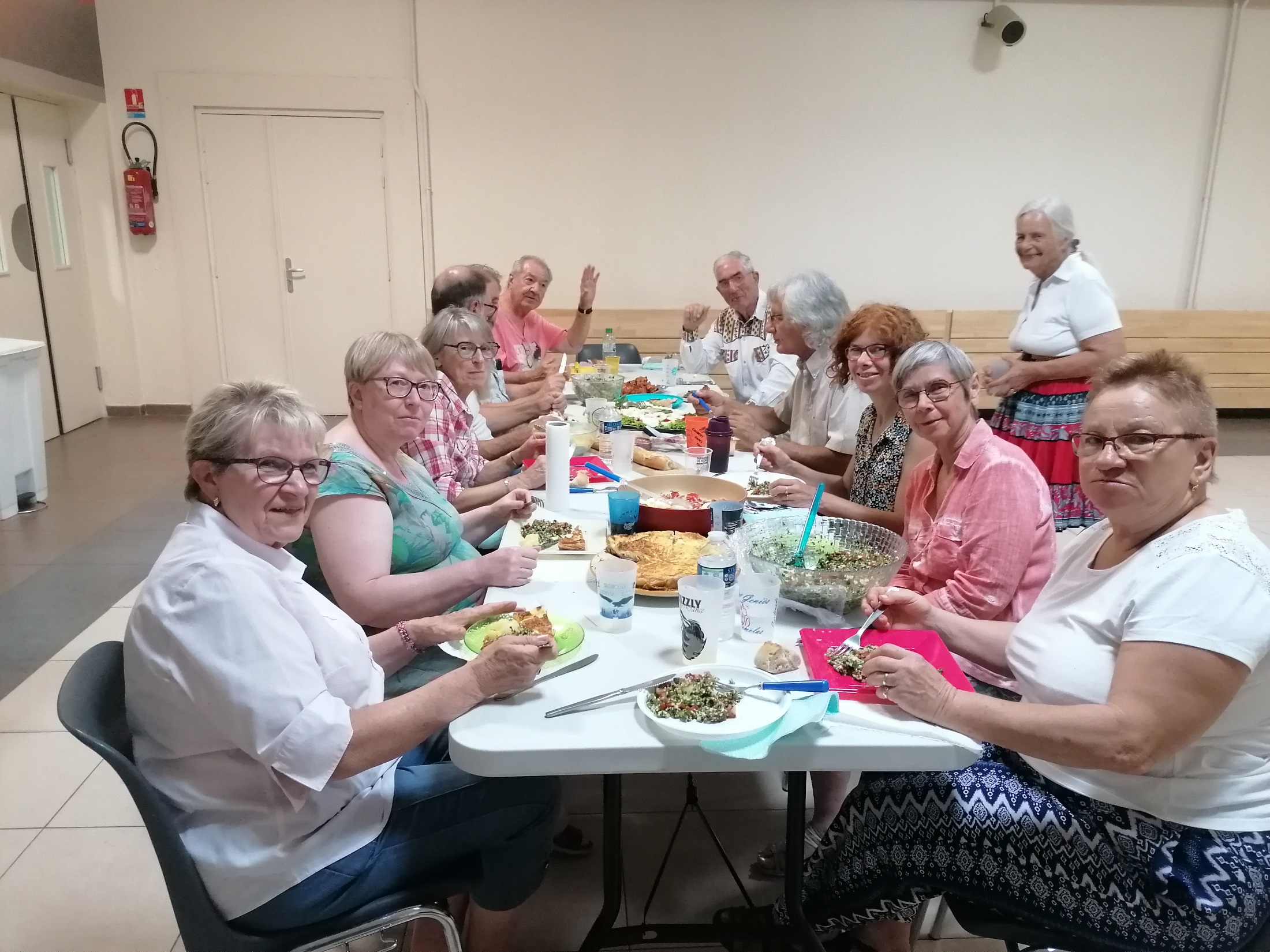 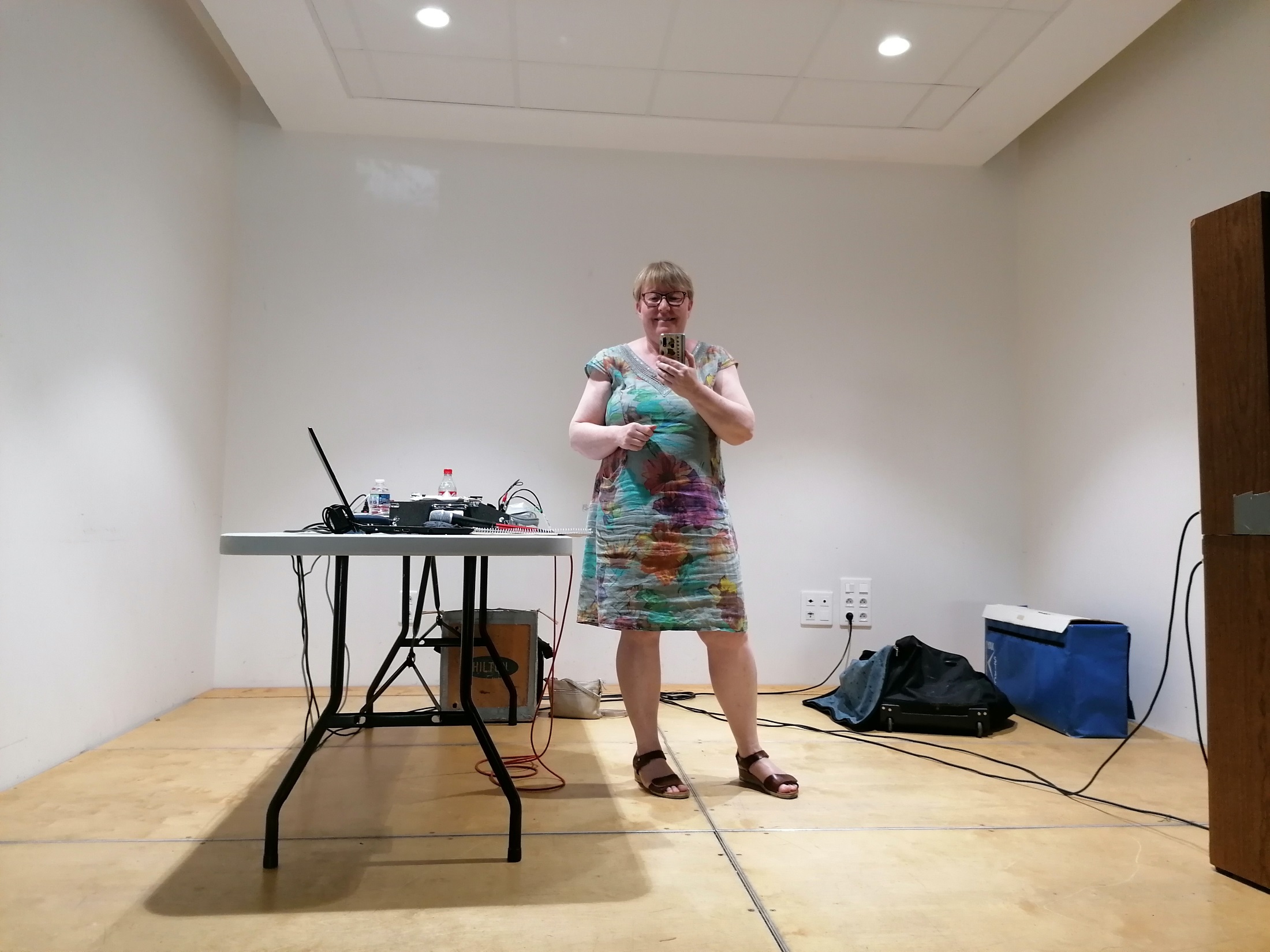 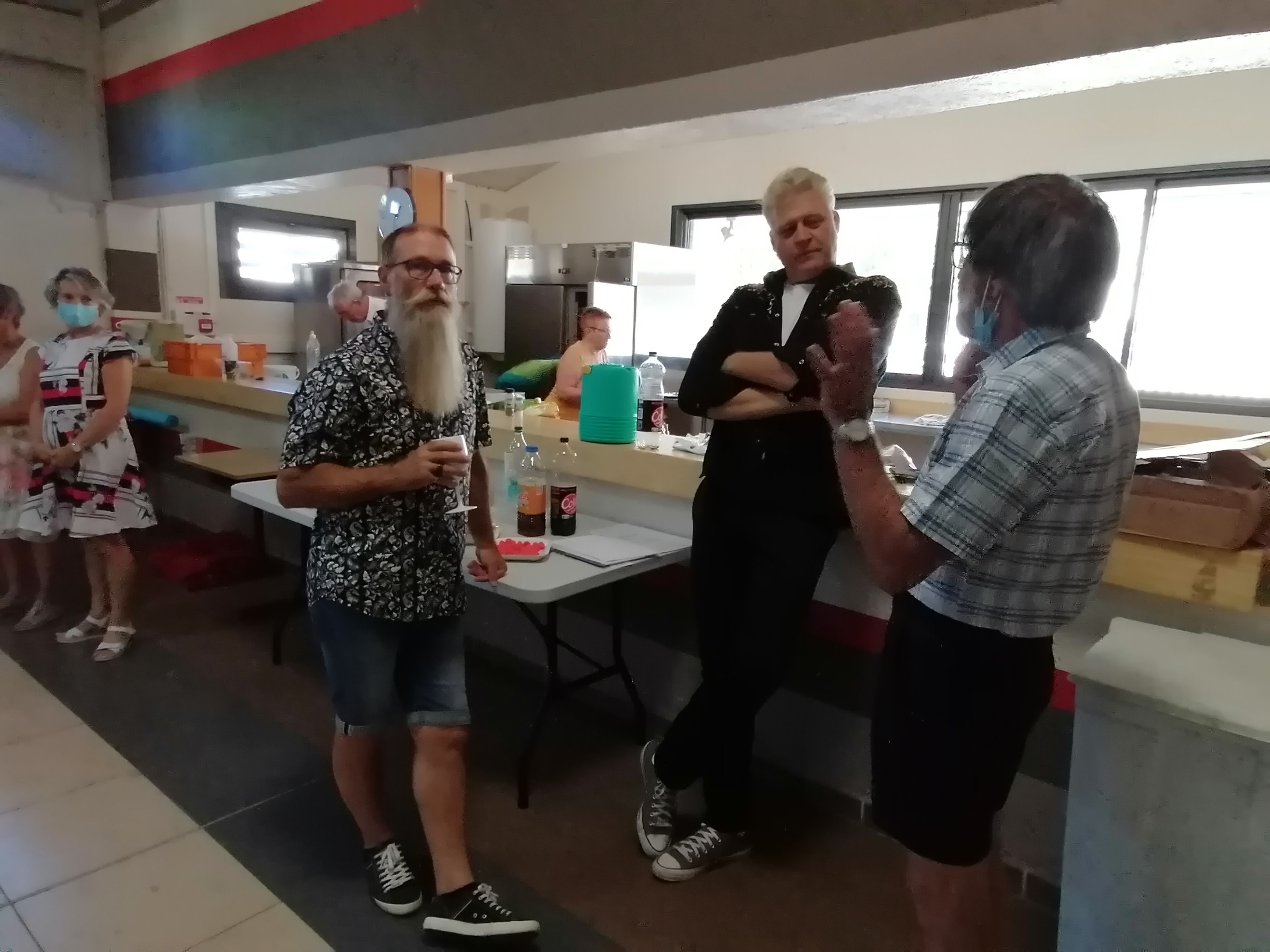 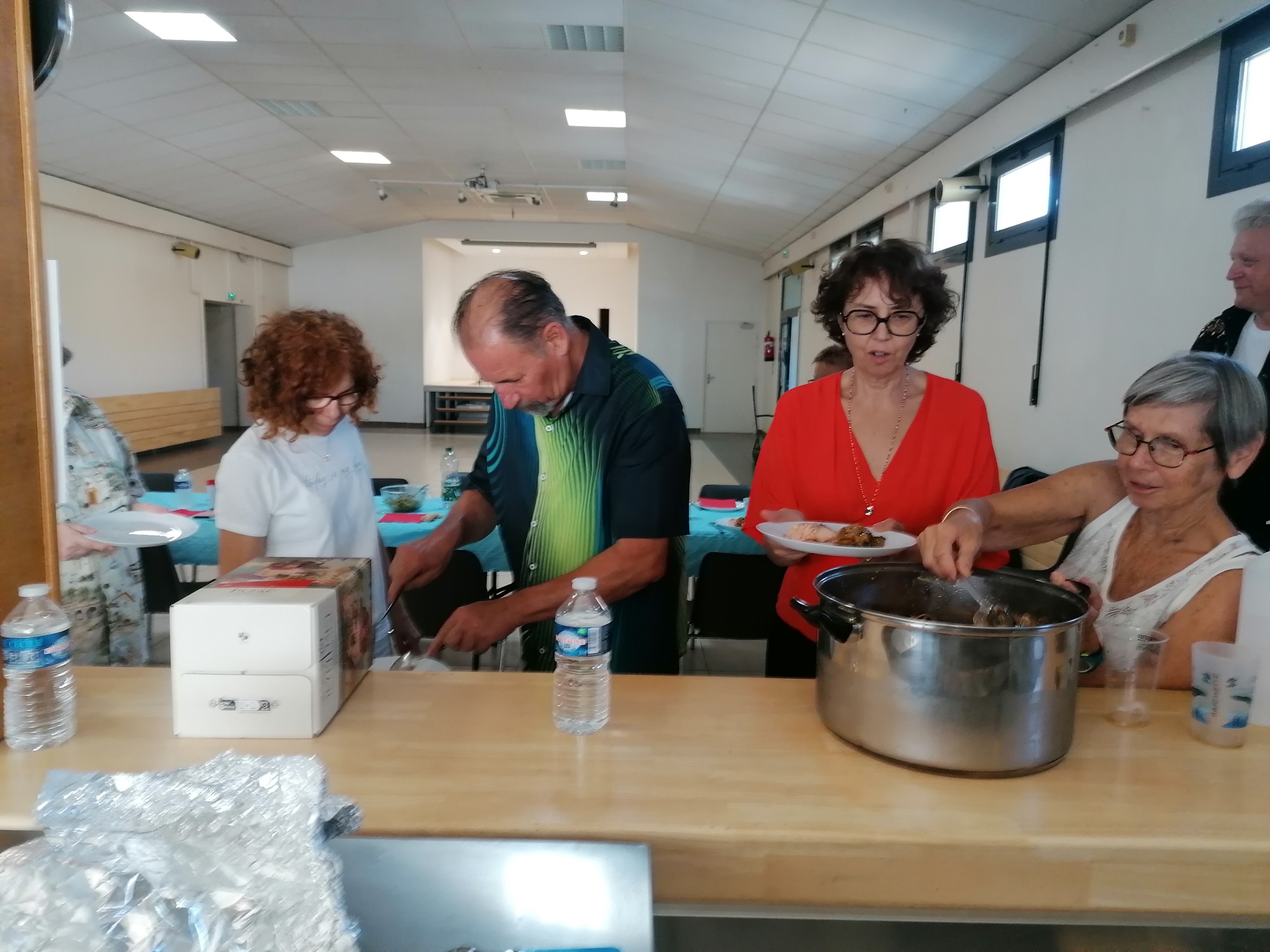 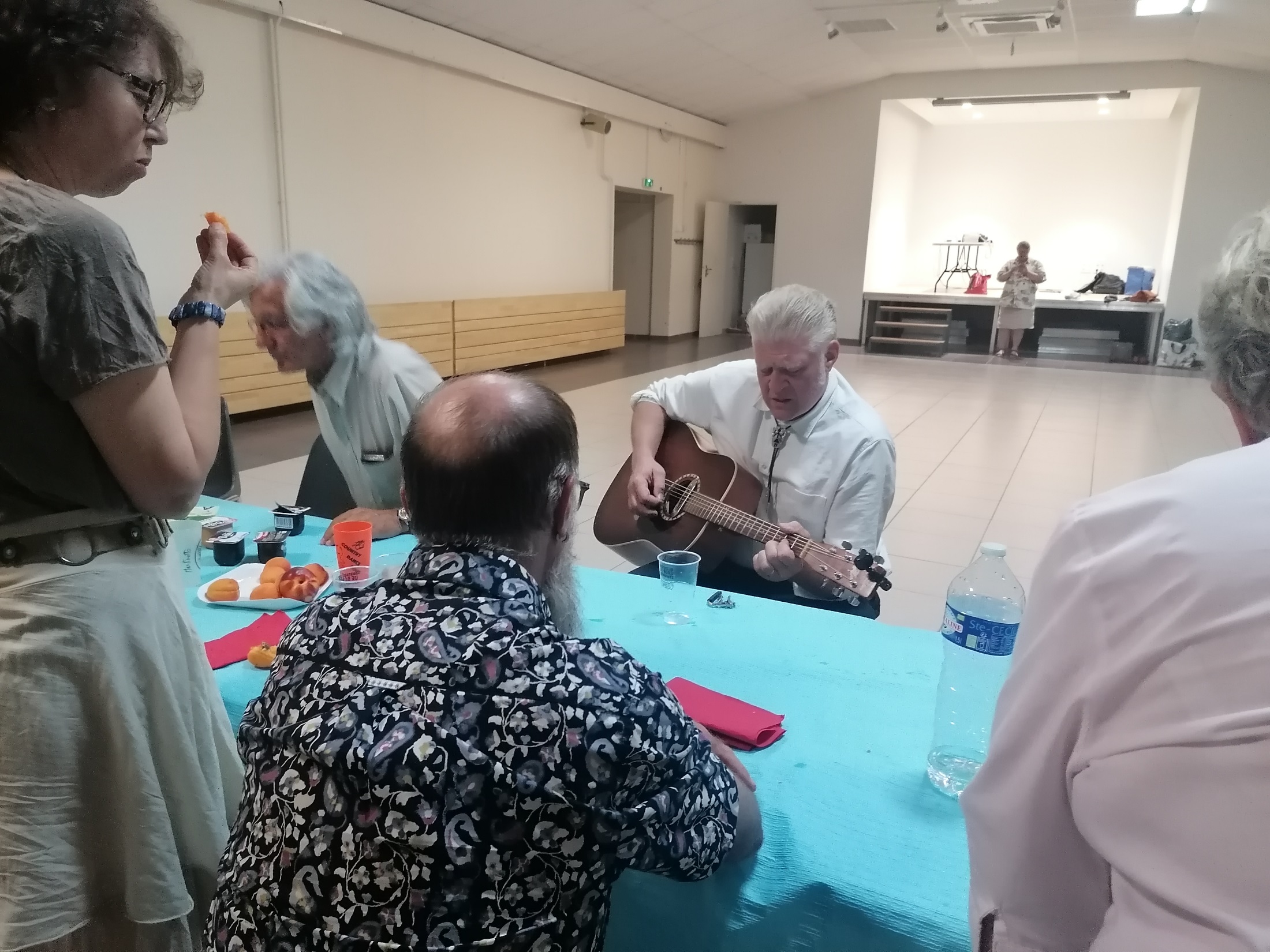 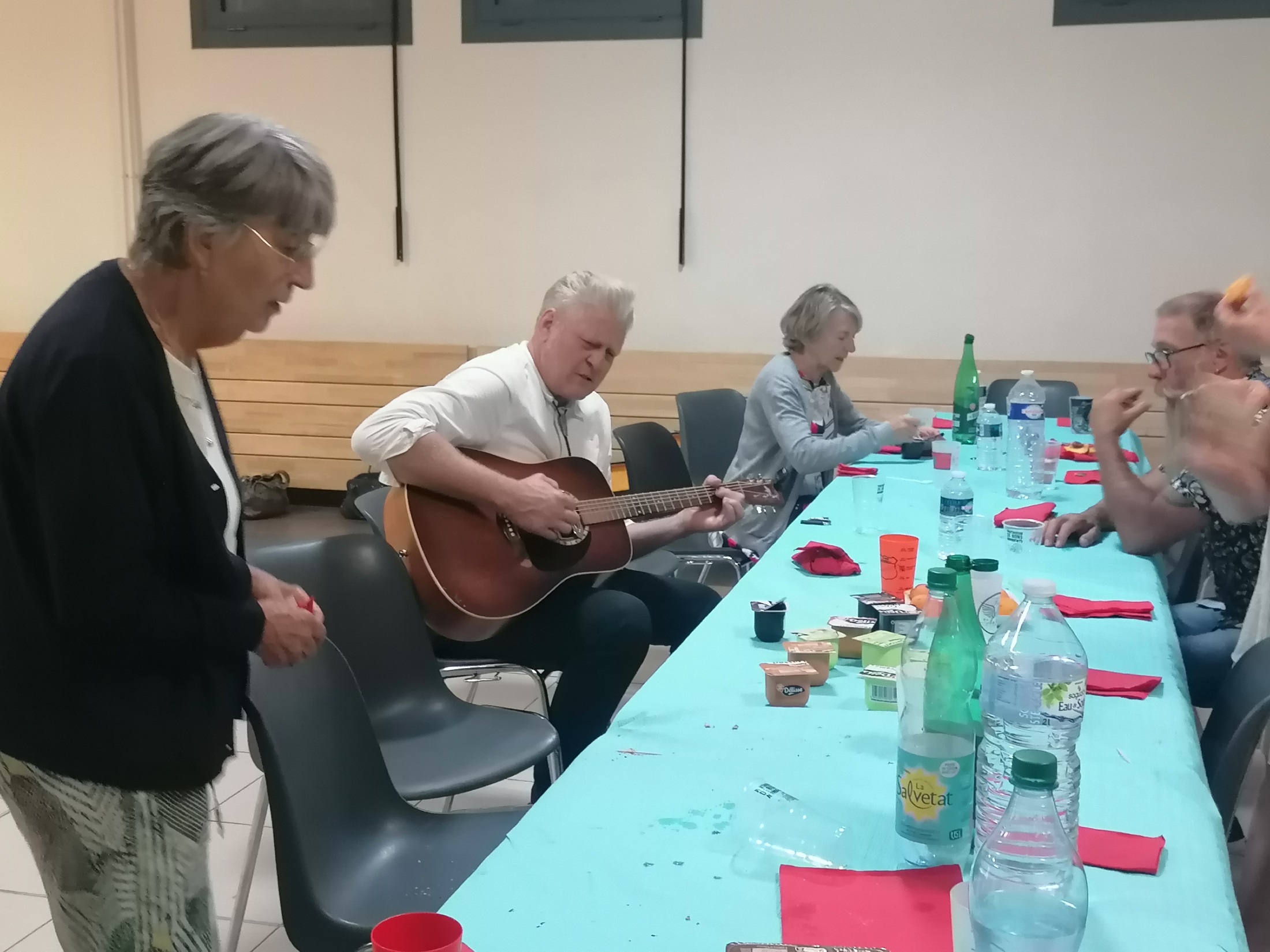 Journée VINTAGE 30 JUILLET 2022
BAGNOLS SUR CEZE